Grandmother’s    Cake recipe
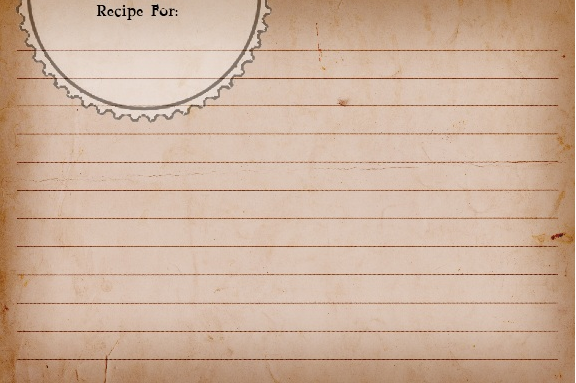 Simple Vanilla 
    Cake Mix
My grandmother gave me her delicious cake recipe.
*Makes one 8-inch cake
2 cups all-purpose flour
1 cup sugar
2 eggs
1 cup butter
1 cup milk
2 teaspoons vanilla extract
Bake at 350˚ for 25 minutes
I am making two cakes for my friend's birthday party, and I want to use my grandmother’s delicious cake recipe.  I’m going to use a 12-inch cake pan to make one cake and an 18-inch cake pan to make the other.  The only problem is my grandmother’s recipe makes an 8-inch cake.  I need your help figuring out the amount of each ingredient to use for both cakes.
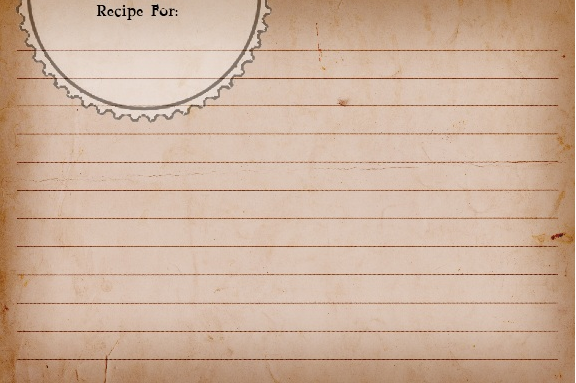 Simple Vanilla 
   Cake Mix
*Makes one 8-inch cake
2 cups all-purpose flour
1 cup sugar
2 eggs
1 cup butter
1 cup milk
2 teaspoons vanilla extract
Bake at 350˚ for 25 minutes
The recipe for the 12-inch cake takes 3 times as much of each ingredient as the recipe for the 8-inch cake.  How much of each ingredient will I need to make the 12-inch cake?
The recipe for the 18-inch cake takes 5 times as much of each ingredient as the recipe for 8-inch cake.  How much of each ingredient will I need to make the 18-inch cake?
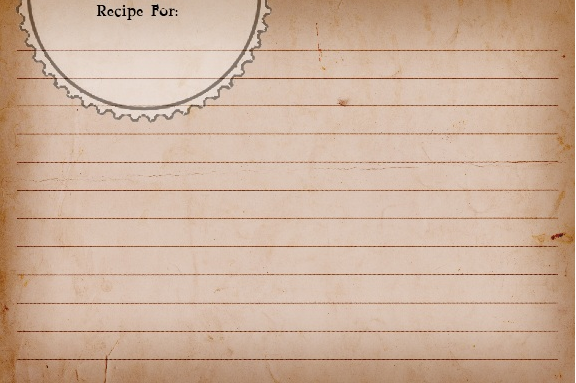 Simple Vanilla
  Cake Mix
*Makes one 8-inch cake
2 cups all-purpose flour
1 cup sugar
2 eggs
1 cup butter
1 cup milk
2 teaspoons vanilla extract
Bake at 350˚ for 25 minutes
How much of each ingredient do I need if I bake all three sizes of the cakes?
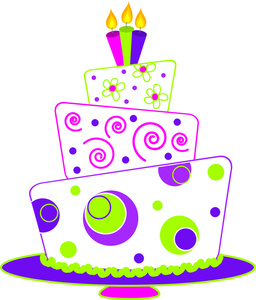 Extension:
The 8-inch cake will bake at 350 degrees for 25 minutes. If the 12-inch cake takes 3 times as long to bake and the 18-inch cake takes 5 times as long to bake, how long will the cakes need to bake?
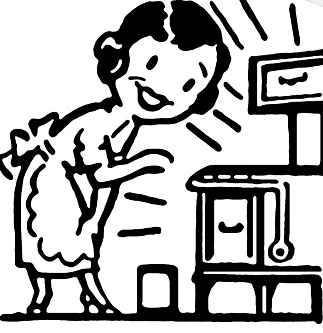